INTEROPERABILITY AND STANDARDIZATION
NSO Support to 
Standards Development and Maintenance
Dieter Schmaglowski
Deputy Director NSO
Warsaw, 17 Sep 2019
Agenda
3.
4.
1.
2.
5.
NSO Support Functions
NSO Support to Senior Committees other than the MC
NSO Support to Standards Development under the MC
Summary of NSO Functions
NATO Standards Development Process
2
Topic
1.
NATO Standards Development Process
3
Standardization Document Development Process
Review
Requirements Validation and Task  Development
Standard(s)  Development
Ratification / Approval &Promulgation
Use of Standard(s)
Requirements Identification
Standard Development Process
IAW AAP-03(K)
DP
DP
DP
Standardization Proposal
Or Top-down directive
Validation
&
Draft ST Development
Development
Ratification
ST
ST
Requirement(s)
Promulgation
Implementation
SP
Final Draft
Standardization Task
5
Topic
2.
NSO Support Functions
6
NSO Mission
The NSO:

supports the Military Committee Standardization Boards

initiates, coordinates, supports or administers all those NATO standardization activities that are conducted under the authority of the Committee for Standardization

provides standardization management support and standardization advice for the standardization community
7
NSO Support Functions
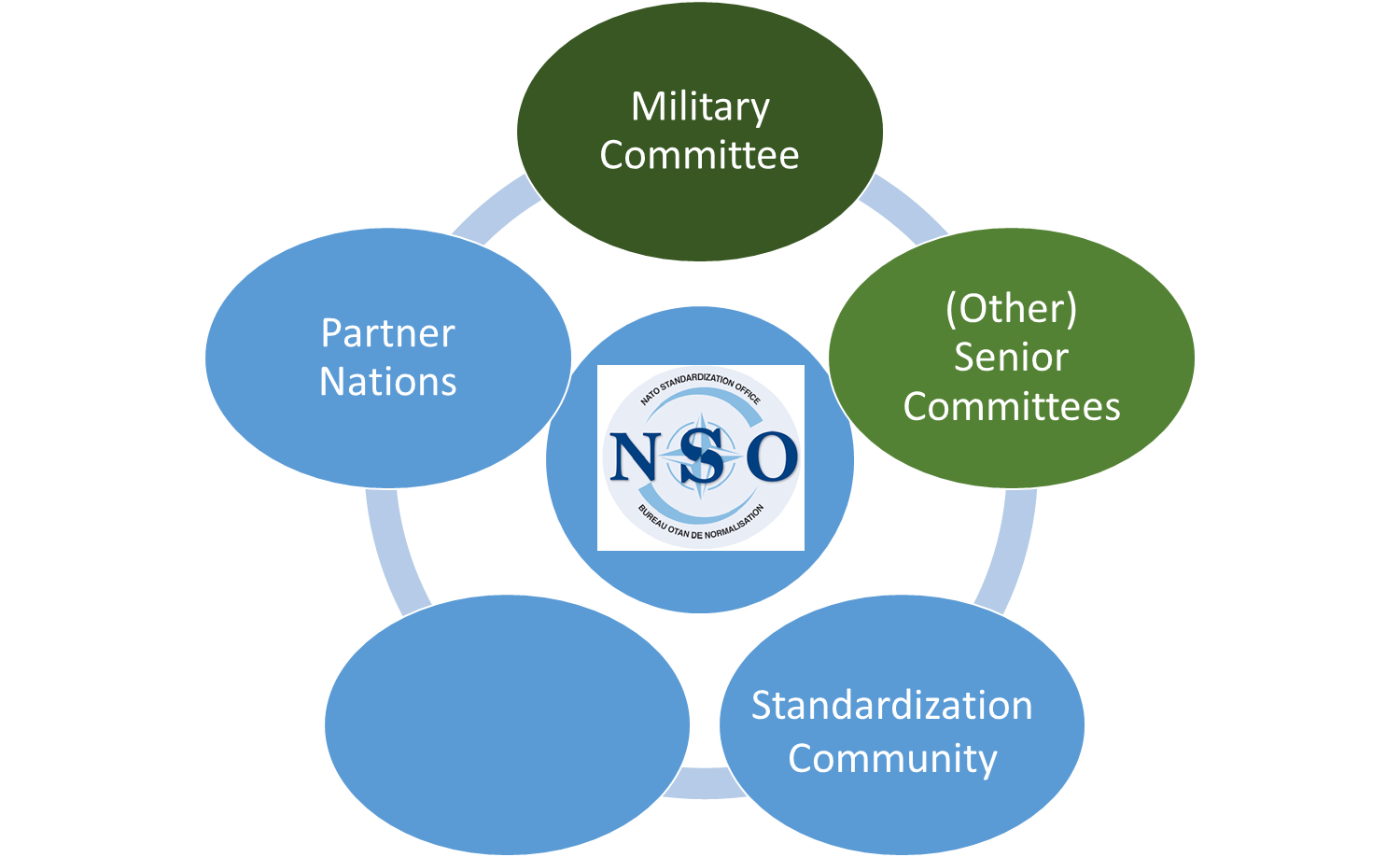 NATO Defence
Planning Process
8
NATO
 Standardization Tasking Authorities
NAC
AVC
MC
CNAD
LC
CS
C3B
PC
NSO
Support & Advice
Advice
AAP-6 (NATOTerm)
9
Topic
3.
NSO Support to Standards Development under the MC
10
MC Standardization Elements- Roles & Responsibilities -
Oversee
Give broad guidance
Approve priorities
Military Committee
Standardization
Boards
Nations propose priorities
Nations approve documents
Nations consult with ACO and ACT
NSO
support
Working Groups
Coordinate document development
National experts drafting NATO documents
Develop national and NATO expertise
Teams / Panels
Guidance
Report
NSO Support to MC Standardization
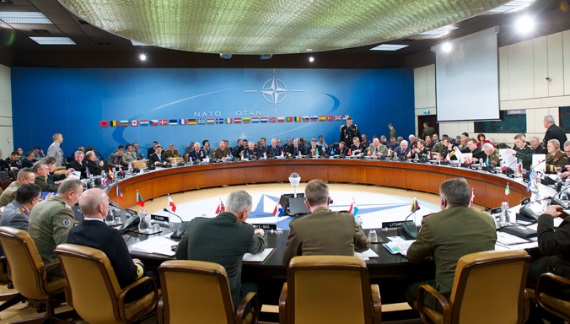 DNSO principal advisor to MC on (operational) standardization
NSO Branch Heads chair MC Standardization Boards  (MCSBs: Joint, Land, Air, Maritime, Medical) as Delegate Tasking Authorities (DTAs) for operational standardization
NSO provides 
secretarial and administrative support to all MCSBs and Working Groups  
standardization advice to all other standards-developing bodies under the MC (panels, writing teams, custodians)
staffing support during all steps of document development
NSO manages approval process for all standardization documents
12
NATO Standardization OfficeStructure and Manning
Army
Branch
Naval
Branch
Air
Branch
Director
NSO
Front Office
(MA/PA/DDNSO)
Standardization Support Branch
Policy & Coord.
Branch
Joint
Branch
Supporting CS +
 
Policy
Support to NDPP
Cooperation w/ SDOs
Support to Partners
Terminology
LL
Supporting
MCJSB
MCMEDSB
LCEG(S)& Sub WGs / Panels
Supporting
MCLSB &
Sub WGs / Panels
Supporting
MCMSB & 
Sub WGs / Panels
Supporting
MCASB  & Sub WGs/ Panels
20 SOs dedicated to manage/support standardization under MC
13
NSO Support to STANAG Development / Maintenance under the MC
Approval of Ratification: nations to approve for entering ratification, to confirm promulgation criteria and allocated time for ratification (silent procedure/MCSB meeting)
Approval for promulgation: Nations to approve under silence/ MCSB meeting
ST  approval:
Nations to approve ST via Silent Procedure or at MCSB meeting
SP analysis /assessment:
Nations/SCs to analyze and respond to SP inquiry
Development:
WG/Custodian (Nations/SCs) to develop FD and RD (draft standard and cover);  submit to NSO
Ratification:
Nations to assess and respond
Validation
& ST 
Development
Development
Ratification
2w
2w
1w
4w
2  w
1w
2w
2w
2d
3w
SP
Ratification responses assessment / preparation of request for promulgation
ST distribution
SP finalization, SI preparation and distribution: NSO to check format/ content, advice, liaise and submit to SCs/Nations
Compliance check of FD and RD with guidance in ST and AAP-03; development of recommendation to TA/DTA
Promulgation
Draft ST  preparation:
NSO to analyze nations/SCs responses, to develop draft ST ICW SP originators for MCSB approval
Request for ratification
Legend
_____NSO to liaise, advice, support
_____Nations/SCs to contribute
14
Topic
4.
NSO Support to Senior Committees other than the MC
15
NATO
 Standardization Tasking Authorities
NAC
AVC
MC
CNAD
LC
CS
C3B
PC
NSO
Support & Advice
Advice
AAP-6 (NATOTerm)
16
Support to other Senior Committees
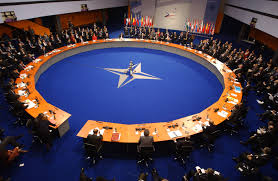 The NSO as service provider for NATO’sstandardization community …
assists the Committee for Standardization (CS)with
secretarial and administrative support 
its contribution to the harmonization and coordination of all NATO standardization activities
assists the LC, CNAD, C3B, AMDC and AVC with the
provision of standardization advisors for standard-developing bodies, where appropriate 
facilitation of the approval process for standards
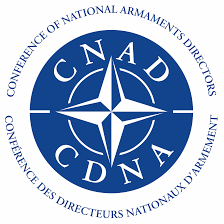 17
NSO Support to STANAG Development / Maintenance to TAs other than the MC
Approval of Ratification: nations to approve for entering ratification, to confirm promulgation criteria and allocated time for ratification (silent procedure/MCSB meeting)
Approval for promulgation: Nations to approve under silence/ MCSB meeting
Ratification:
Nations to assess and respond
Validation
& ST 
Development
Ratification
2w
2w
1w
4w
2  w
2w
2d
3w
Development
SP
Ratification responses assessment iccw TA/DTA staff/ preparation of request for promulgation
Promulgation
Request for ratification
NSO support starts here
Legend
_____NSO to liaise, advice, support
_____Nations/SCs to contribute
18
Agenda
5.
Summary of NSO Functions
19
NSO Functions- Summary -
Deputy 
CMC is 
Co-Chair
Military
Committee
Committee for Standardization
International 
Military Staff
Board
Board
Board
Board
Board
Board
ACO
Armaments
C3 Board
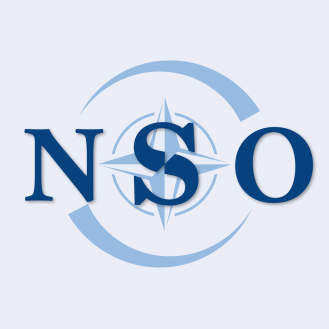 ACT
Group
Group
Group
Group
Group
Group
Group
National Standardization SMEs
(Allies and Partners)
Logistics
Aviation
Aviation
International Staff
Time for your questions…
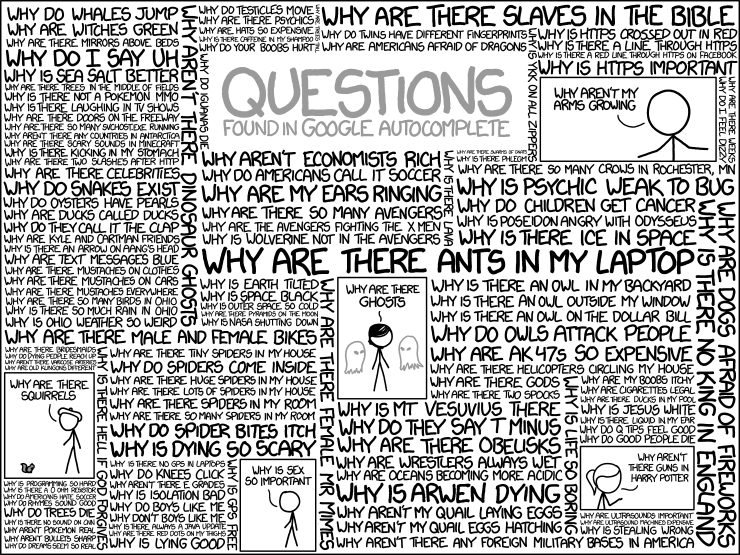